ΣΤΕΛΕΧΟΣ
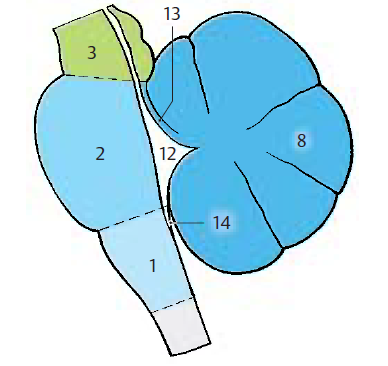 Προμήκης
Γέφυρα 
Μ. εγκέφαλος
8.   Παρεγκεφαλίδα  
12. 4η κοιλία
13. Άνω μυέλινο ιστίο
14. Κάτω μυέλινο ιστίο
       (τρήμα Magendie)
Καλύπτρα: κοινό τμήμα στελέχους. Περιέχει πυρήνες και μακρές οδούς. 
Και στις 3 μοίρες. Πίσω καλύπτεται από τετράδυμο και παρεγκεφαλίδα.
Κατιούσες οδοί: σκέλη, βολβός παρεγκεφαλίδας, πυραμίδες
Οροφή 4ης κοιλίας δίκην Λ
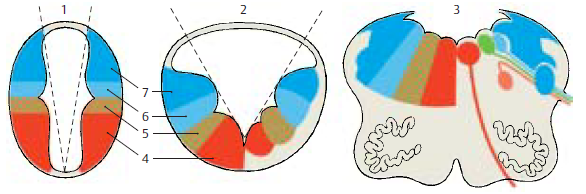 Επιμήκης οργάνωση 
4η κοιλία
4η κοιλία 
Σωματοκινητική περιοχή
Σπλαγχνοκινητική περιοχή
 Σπλαγχνοαισθητική περιοχή
Σωματοαισθητική περιοχή
Αντίστοιχη διάταξη πυρήνων
29. Σκέλη
30. Μεοσκελιαίος βόθρος
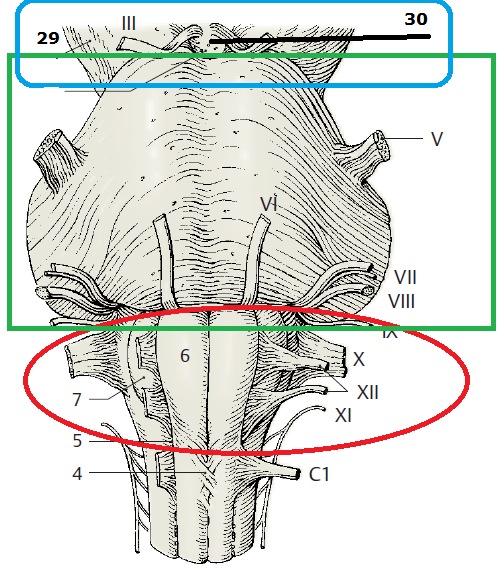 4. Χιασμός πυραμίδων
5. πρ. πλ. Αύλακες
6. Πυραμίδες
7. Ελαία
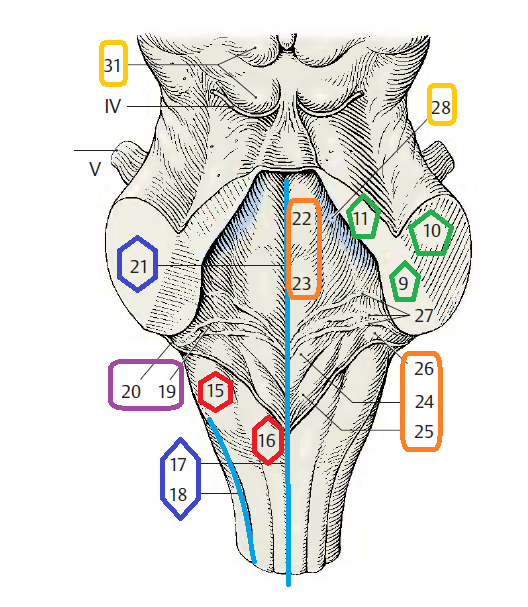 27. Ακουστικές –μυέλινες χορδές
28. Υπομέλας τόπος
31. Τετράδυμο
19. Πλάγιο κόλπωμα
20. Τρήμα Lushcka
22. Περιμήκης εξοχή
23. Προσωπικό λοφίδιο
24. Τρίγωνο υπογλώσσιου
25. Τρίγωνο  πνευμονογαστρικού
26. Αιθουσαία άλως
9. ΚΠΣ
10. ΜΠΣ
11. ΑΠΣ
Ρομβοειδής βόθρος-ρομβοειδής εγκέφαλος
17.οπ. μέση αύλακα
18. οπ. πλ. αύλακα
21. μέση αύλακα
15. Σφηνοειδές φύμα
16. Ισχνό φύμα
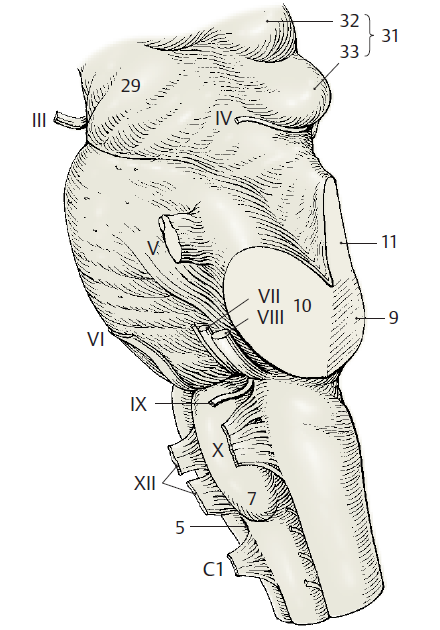 29. Σκέλος εγκεφάλου
31. Τετράδυμο
9. ΚΠΣ
10. ΜΠΣ
11. ΑΠΣ
5. πρ. πλ. αύλακα
7. Ελαία
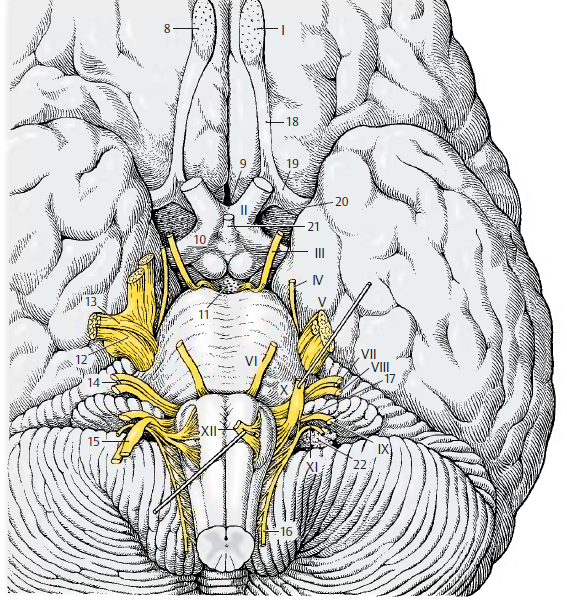 8. Οσφρητικός βολβός
9. Οπτικό χίασμα
10. Οπτική ταινία
11. Μεσοσκελιαίος βόθρος
18. Οσφρητική ταινία
19. Έξω οσφρητική χορδή
20. πρ. διάτρητη ουσία
21. Μίσχος υποφυσης
12. Μηνοειδές γάγγλιο
13. Κινητικός κλάδος V
Διάμεσο νεύρο
      (γευστικές ίνες)
15. Άνω γάγγλιο Χ
16. Νωτιαία ρίζα ΧΙ
17. Άνω κλάδος ΧΙ
22. Χοριοειδές πλέγμα
Ι. Οσφρητικό νεύρο
ΙΙ. Οπτικό νεύρο (παράγωγό διάμεσου εγκεφάλου)
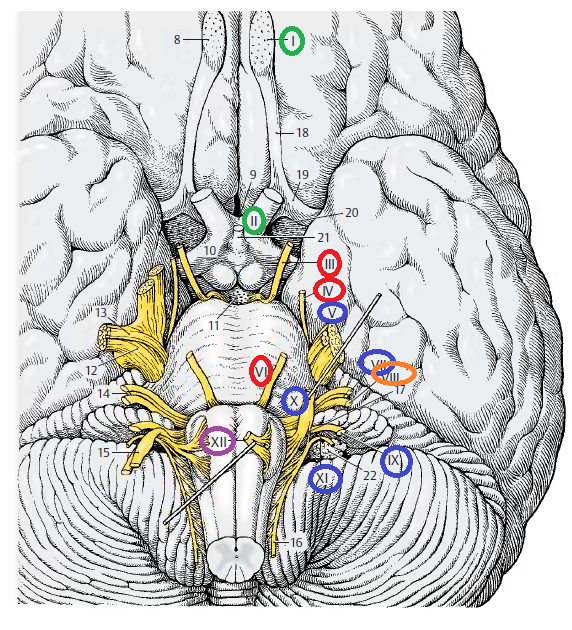 Οφθαλμοκινητικά
ΙΙΙ. Κοινό κινητικό, έδαφος μεσοσκελιαίου βόθρου
 ΙV. Τροχιλιακό, από ραχιαία επιφάνεια 
      περικάμπτει σκέλη
      VI: Απαγωγό, οπ. Γεφυρική αύλακα
Νεύρα βραγχιακού τόξου V, VII, IX, X, XI)
(αρχικά σπλαγχνοκινητικά, 
έγιναν γραμμωτοί μυς, 
εξαρτώνται από συγκινησιακές αντιδράσεις
VIII: στατικοακουστικό,  φυλογενετικά
συνδέεται με παρεγκεφαλίδα
ΧΙΙ: υπόλειμμα αυχενικών ριζών που
Έχασε αισθητικές ρίζες.
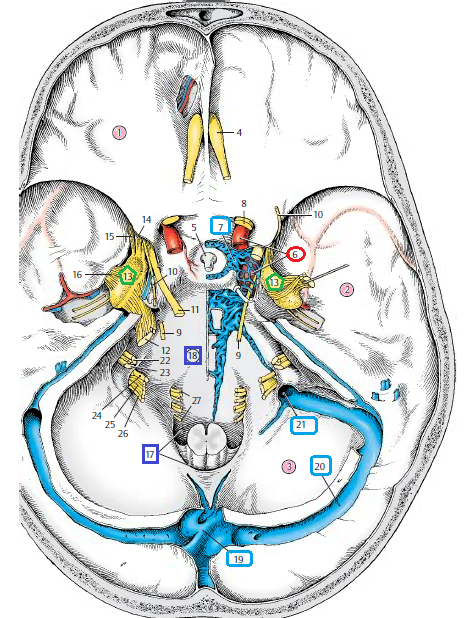 4. Οσφρητικός βολβός-τετρημένο πέταλο
8. Οπτικό ν.- οπτικό τρήμα
11. Κοινό κινητικό ν. 
10. Τροχιλιακό ν. 	         υπερκόγχιο σχίσμα
9. Απαγωγό ν.
12. Τρίδυμο ν.-
	14. V1: οφθαλμικό- υπερκόγχιο σχίσμα
	15.V2: άνω γναθιαίο-στρογγυλό τρήμα
	16. V3: κάτω γναθιαίο-ωοειδές
22. Προσωπικό νεύρο
23. Στατικοακουστικό νεύρο
24. Γλωσσοφαρυγγικό ν
25. Πνευμονογαστρικό ν.    
26. Παραπληρωματικό ν.
27. Υπογλώσσιο ν.- υπογλώσσιος πόρος
Έσω ακ. πόρος
Οπίσθιο
Ρηγματώδες 
Τρήμα
πρ. κρανιακός βόθρος
Μέσος κρανιακός βόθρος
Οπίσθιος κρανιακός βόθρος
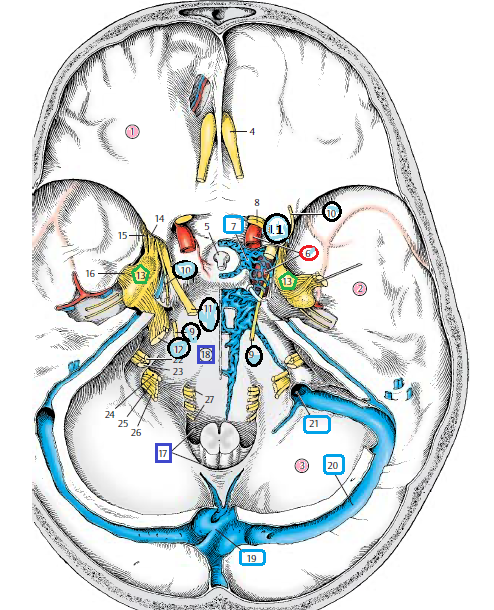 7. Σηραγγώδης κόλπος
     6. έσω καρωτίδα
     9. απαγωγό ν.
    10. τροχιλιακό ν.
    11. κοινό κινητικό ν.
19. Ληνός Ηροφίλου
20. Εγκάρσιος κόλπος
21. Έσω σφαγίτιδα
17. Ινιακό τρήμα
18. Απόκλιμα 
5. Υπόφυση μέσα στο 
τουρκικό εφίππιο, ανυψωμένο, 
μεταξύ μέσου κρανιακού βόθρου
6η συζυγία
Έσω καρωτίδα
Διάφραγμα τουρκικού εφιππίου
4. Υπόφυση
5. Ινώδης σκληρά μήνιγγα
7. Ενδοθήλιο σηραγγώδους κόλπου
8. Φλέβα
9. Φατνιακός κάδος (5η)
10. Γναθιαίος κλάδος (5η)
11 Οφθαλμικός κλάδος (5η)
12. 4η
13. 3η
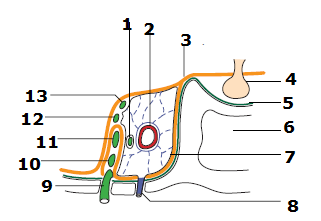 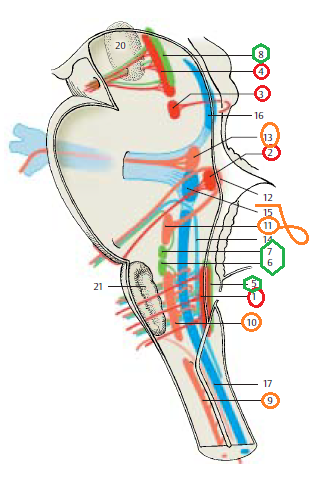 ΚΙΝΗΤΙΚΟΙ ΠΥΡΗΝΕΣ ΣΤΕΛΕΧΟΥΣ
20.Ερυθρός π.
21. Ελαία
ΣΩΜΑΤΟΚΙΝΗΤΙΚΟΙ ΠΥΡΗΝΕΣ-μέση γραμμή
4. Κοινό κινητικό ν.
3. Τροχιλιακό ν.
2. Απαγωγό ν. 
1. υπογλώσσιο ν.
ΚΙΝΗΤΙΚΟΙ ΠΥΡΗΝΕΣ ΒΡΑΓΧΙΑΚΟΥ ΤΟΞΟΥ
13. Τρίδυμο ν.-μασητήρες
11. Προσωπικό ν. –μυς προσώπου (12. γόνυ)
10. γλωσσοφαρυγγικό, πνευμονογαστρικό
      (μικτός-κοιλιακός πυρήνας ) -μυς φάρυγγα, λάρυγγα
9. Παραπληρωματικό ν. -μυς ώμου
ΣΠΛΑΓΧΝΟΚΙΝΗΤΙΚΟΙ ΠΥΡΗΝΕΣ
8. Π. Edinger Westphal-σφιγκτήρας-ακτινωτός μυς
7. Άνω σιελικός π.-παρωτίδα
6. Κάτω σιελικός π. –υπογνάθιοι-υπογλώσσιοι σιελ.
5. Ραχιαίος κινητικός π.-σπλάγχνα
ΑΙΣΘΗΤΙΚΟΙ ΠΥΡΗΝΕΣ ΣΤΕΛΕΧΟΥΣ
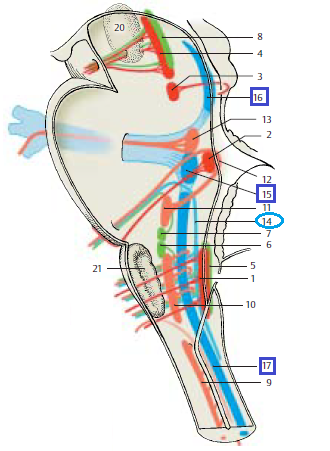 ΕΞΩΔΕΚΤΡΙΑ ΑΙΣΘΗΤΙΚΟΤΗΤΑ
16. Μεσεγκεφαλική ρίζα τριδύμου
15. Κύριος αισθητικός π. τριδύμου
17.  Π. νωτιαίας ρίζας τριδύμου
14.π. Μονήρους δεσμίδας-
  γλωσσοφαρυγγικό, πνευμονογαστρικό, γεύση
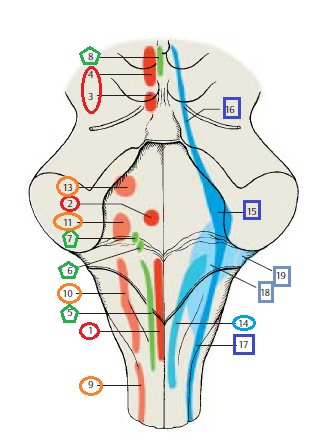 18. Αιθουσαίοι π.
19. Κοχλιακοί π.
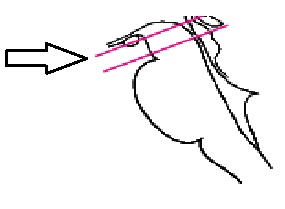 ΜΕΣΟΣ ΕΓΚΕΦΑΛΟΣπροτετραδυμική χώρα
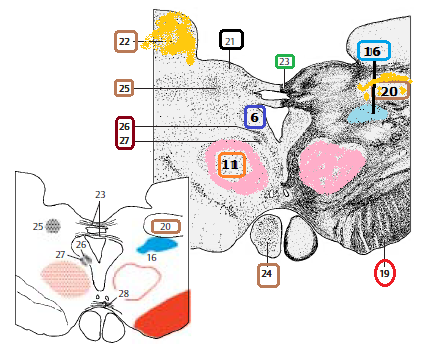 22. Προσκέφαλο
20. Έσω γονατώδες σώμα
25. Κύριος προτετραδυμικός π.
26. π. Darkshevich
27. π. Cajal
     26, 27. σταθμοί έσω επιμήκους δ.
24. Μαστία
6. Φαιά ουσία περί τον υδραγωγό
11. Ερυθρός π.
23. Οπίσθιος σύνδεσμος
28. Υπερμαστικός σύνδεσμός
19. σκέλη
ΜΕΣΟΣ ΕΓΚΕΦΑΛΟΣεπίπεδο άνω διδυμίων
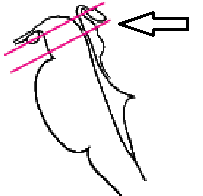 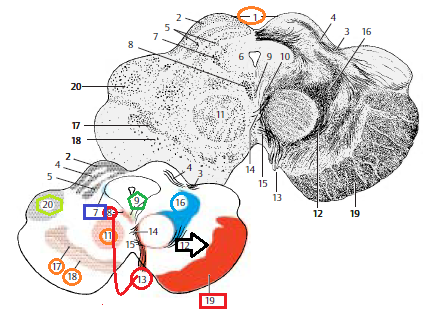 8. π. κοινού κινητικού ν
13. Κοινό κινητικό ν.
19. σκέλη
16. Έσω λημνίσκος
7. Μεσεγκεφαλικός π. V
9. π. Edinger Westphal
14. Ραχιαίος χιασμός καλύπτρας Meynert
Κοιλιακός χιασμός καλύπτρας Forel 
       (ερυθρονωτιαίο δ.)
11. Ερυθρός π.
12. Οδοντωτοερυθραίες ίνες
17,18. μέλαινα ουσία
ΜΕΣΟΣ ΕΓΚΕΦΑΛΟΣεπίπεδο κάτω διδυμίων
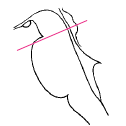 9. Υδραγωγός Sylvius
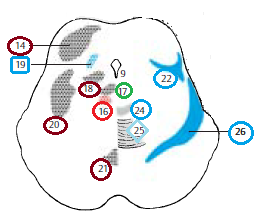 14. Κάτω διδύμιο
20. Σκελογεφυρικός π.
18. Υπομέλας τόπος
21. Μεσοσκελιαίος π.
19. π. τριδύμου
22. Έξω λημνίσκος
26. Έσω λημνίσκος
24. Έσω επιμήκης δεσμίδα
25. ΑΠΣ χιασμός
16. π. τροχιλιακού ν.
17. Ραχιαίος π. καλύπτρας
Υπομέλας τόπος: αναπνευστικό κέντρο, νοραδρενεργικοί νευρώνες
Μεσοσκελιαίος π. : απολήγει η ηνιομεσοσκελιαία δεσμίδα από π. ηνίας (δεσμίδα Meynert)
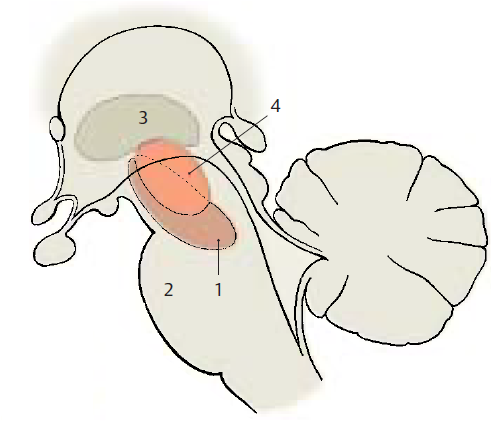 Μέλαινα ουσία
Γέφυρα
Ωχρά σφαίρα
Ερυθρός πυρήνας
Μέλαινα ουσία εκτείνεται από γέφυρα ως την ωχρά σφαίρα.
Ερυθρός π. έχει υψηλη περιεκτικκότητα σιδήρου.
ΕΡΥΘΡΟΣ Π.
Μέλαινα ουσία
Ερυθρός π.
3.   Ωχρά σφαίρα
Οδοντωτός π.
Θάλαμος 
Α. κέλυφος 
Β. κερκοφόρος
Γ. ελαία
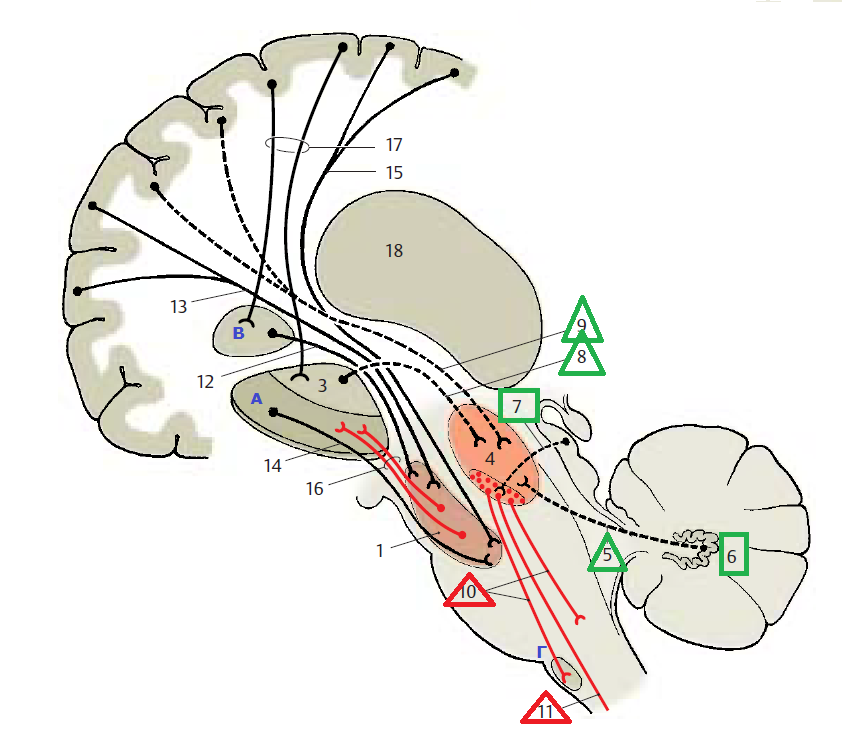 ΠΡΟΣΑΓΩΓΕΣ ΕΡΥΘΡΟΥ Π.
5. Οδοντωτοερυθραία (ΑΠΣ χιασμένα)
7. Τετραδυμοερυθραία (ομόπλευρα)
8. Ωχροερυθραία (έσω μοίρα ωχράς)
9. Φλοιερυθραία  (ομόπλευρα)
ΑΠΑΓΩΓΕΣ ΕΡΥΘΡΟΥ Π.
10. Ερυθροδικτυωτό-ερυθροελαϊκό δ
11. Ερυθρονωτιαίο δ. (χιασμός Forel)
Ενδιάμεσος σταθμός ελέγχου παρεγκεφαλίδας, ωχράς σφαίρας και φλοιού.
Ρυθμίζει μ. τόνο, στάση και βάδιση.
Βλάβη προκαλεί τρόμο μεταβολή μ. τόνου και χοριοαθετωσικές κινήσεις
ΚΥΚΛΩΜΑ: ΟΔΟΝΤΩΤΟΣ-ΕΡΥΘΡΟΣ-ΕΛΑΙΑ-ΠΑΡΕΓΚΕΦΑΛΙΔΑ
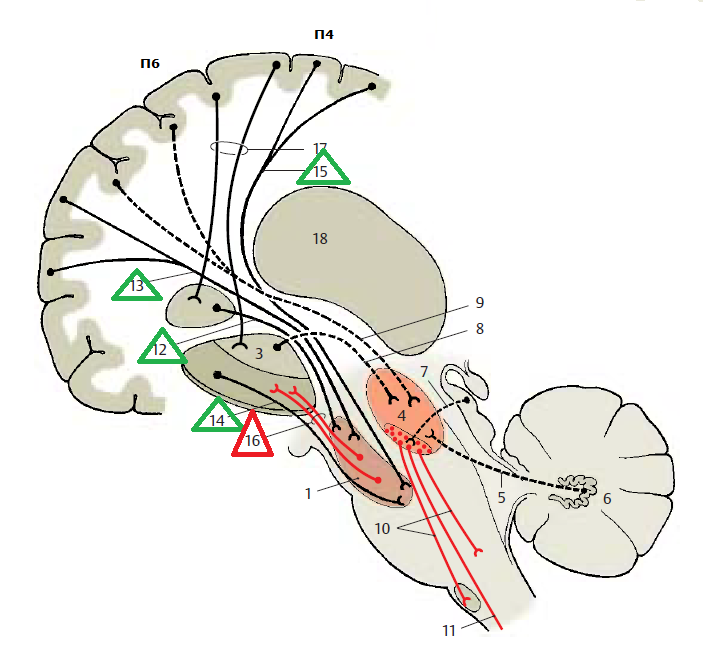 ΜΕΛΑΙΝΑ ΟΥΣΙΑ
ΠΡΟΣΑΓΩΓΕΣ ΜΕΛΑΙΝΑΣ ΟΥΣΙΑΣ
12. Από κερκοφόρο π.
13. Από προμετωπιαίο φλοιό
14. Από κέλυφος
15. Από κινητικό φλοιό
ΑΠΑΓΩΓΕΣ ΙΝΕΣ
16. Μελαινοραβδωτές ίνες
Μέλαινα ουσία
Ερυθρός π.
3.   Ωχρά σφαίρα
Οδοντωτός π.
Θάλαμος 
Α. Κέλυφος 
Β. Κερκοφόρος
Γ. Ελαία
ΟΦΘΑΛΜΟΚΙΝΗΤΙΚΑ ΝΕΥΡΑ.
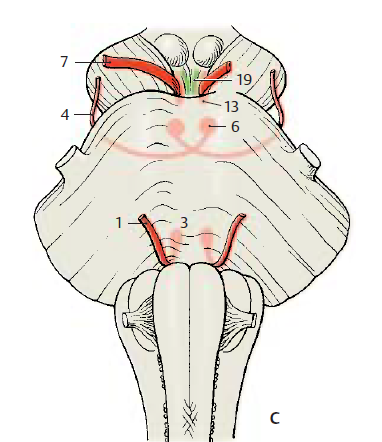 (13). π. κοινού κινητικού
(6). π. τροχιλιακού
(3). π. απαγωγού
ΙΙΙ. Κοινό κινητικό (7)
ΙV. Τροχιλιακό (4)
VI. Απαγωγό (1)
19. Επικουρικός π. Ed.W
8. Σπλαγχνοκιν. ίνες
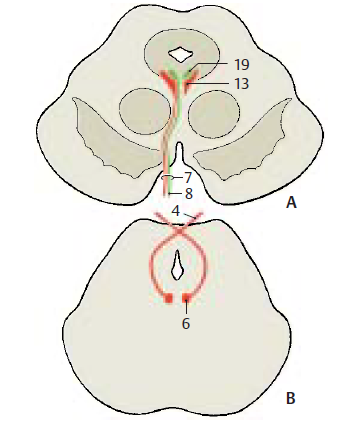 ΟΜΟΙΟΤΗΤΕΣ
Πολύπολα κύτταρα πυρήνων
Πορεία στο σηραγγώδη
Έξοδος από υπερκόγχιο σχίσμα
ΔΙΑΦΟΡΕΣ
III. Ίνες παρασυμπαθητικού
IV. Ραχιαία ανάδυση, χιασμός. 
      Τρυπά σκλ. μήνιγγα στο χείλος σκηνιδίου
VI. Μακρά ενδοσκληρίδια πορεία
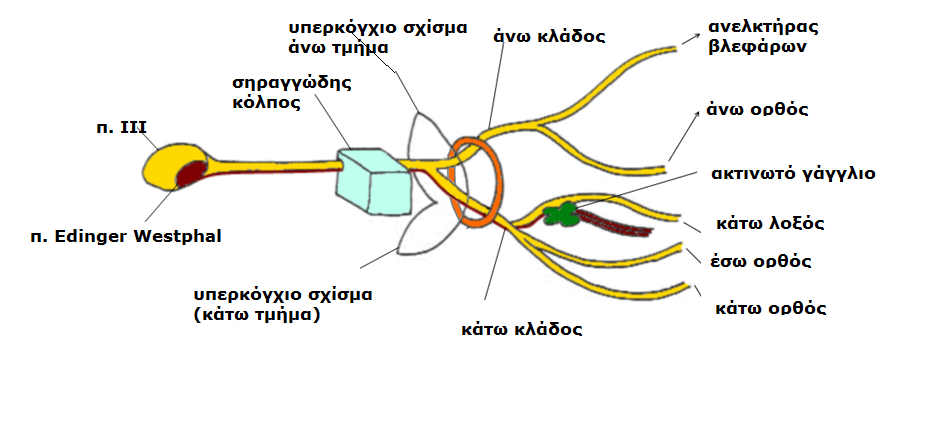 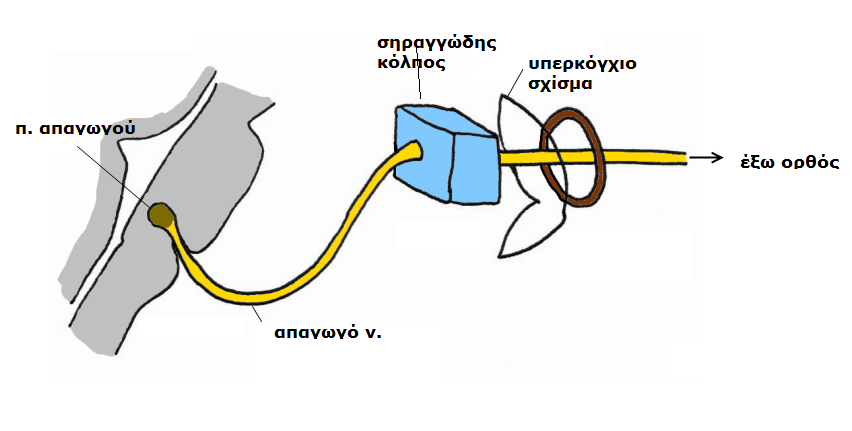 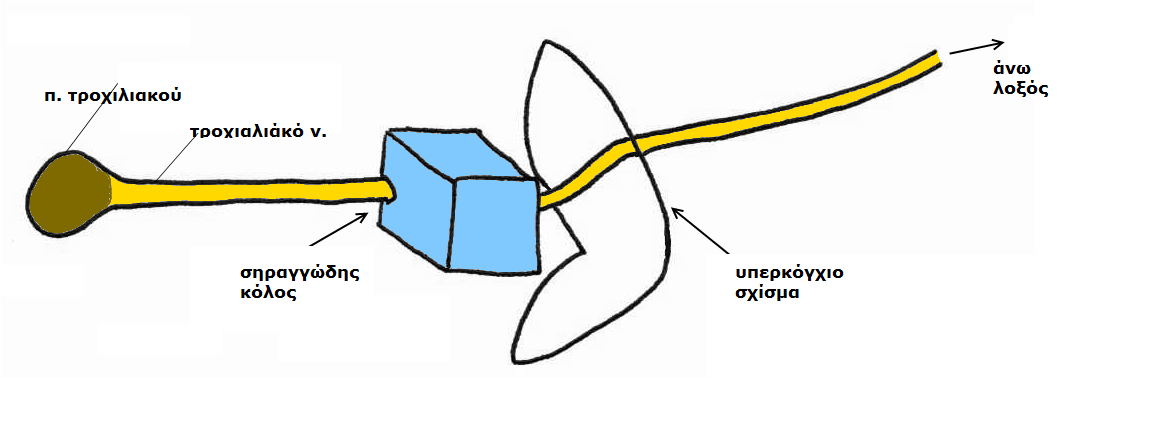 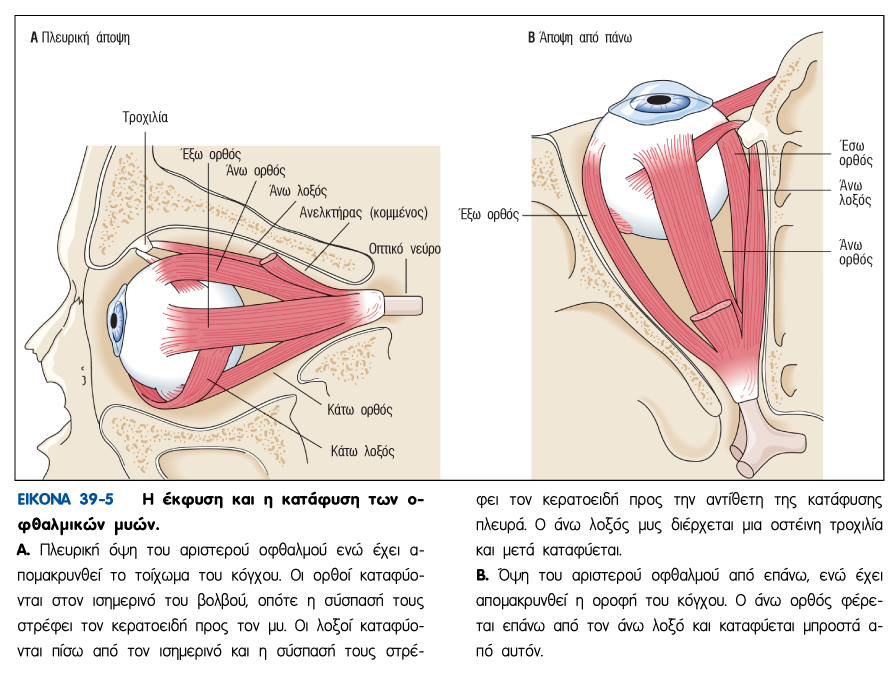 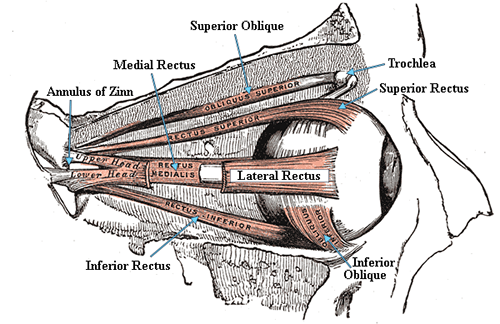 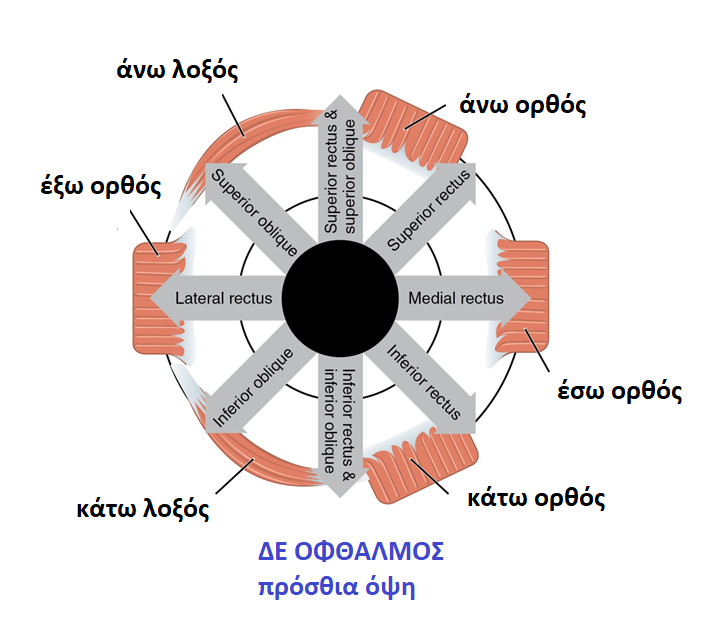 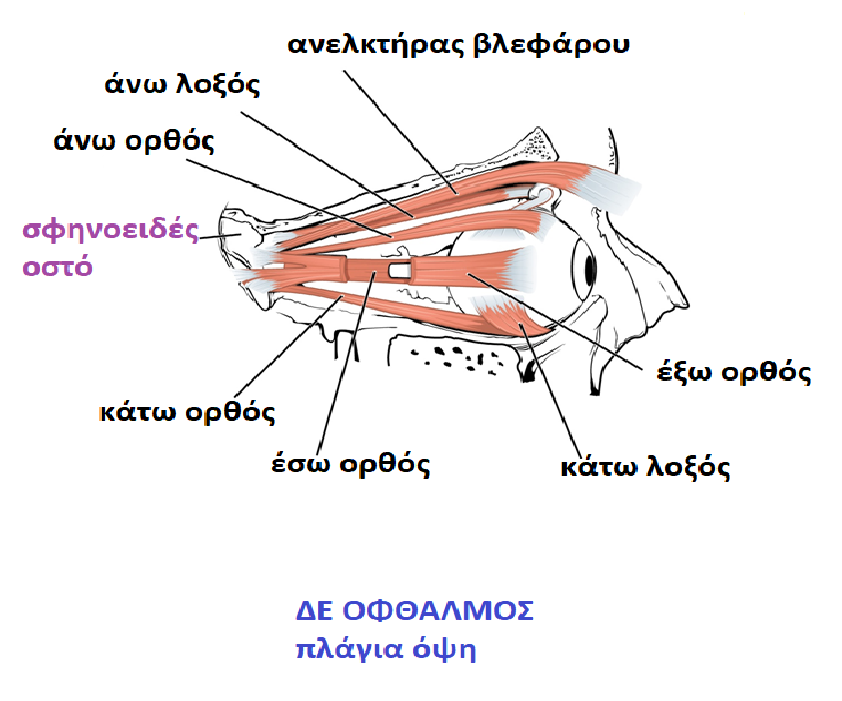 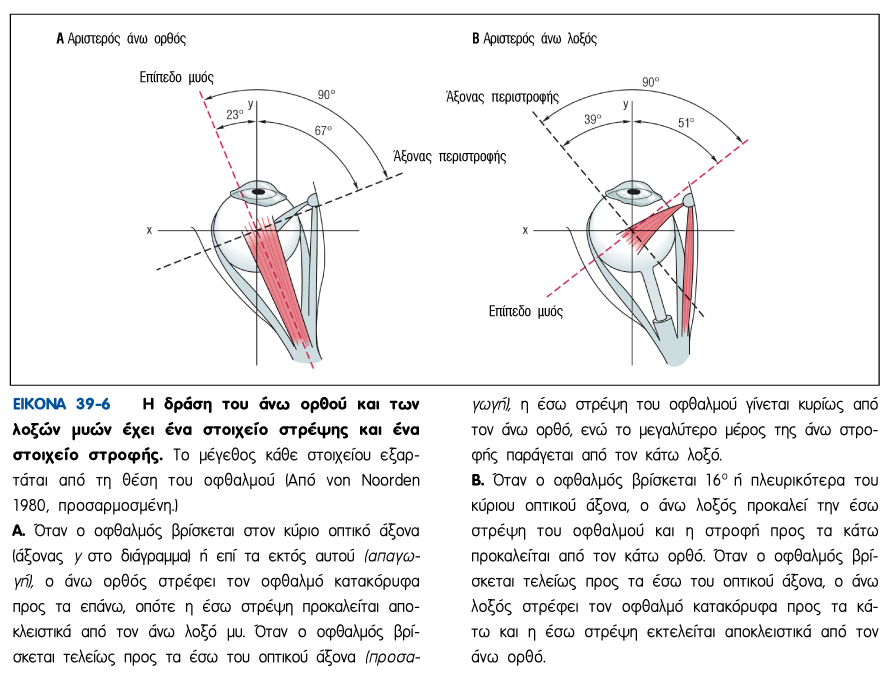 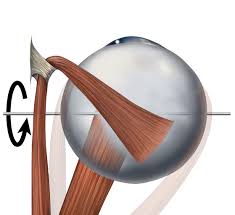 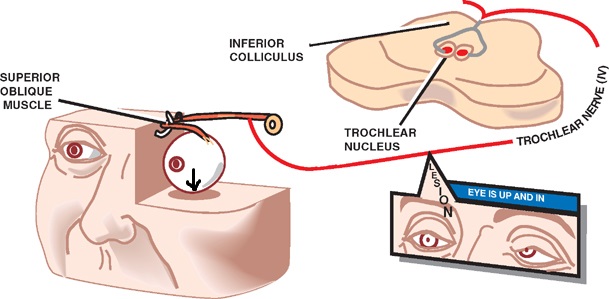 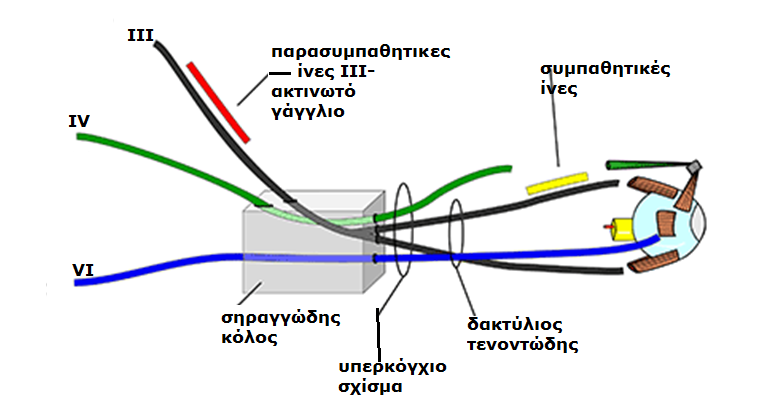 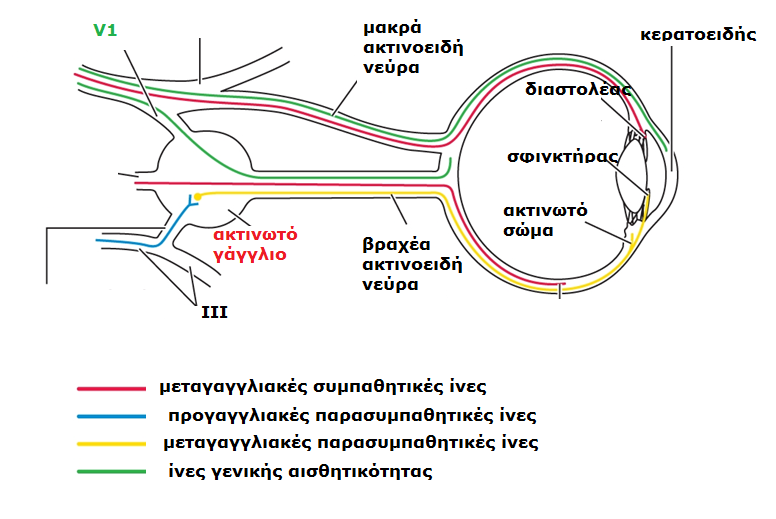 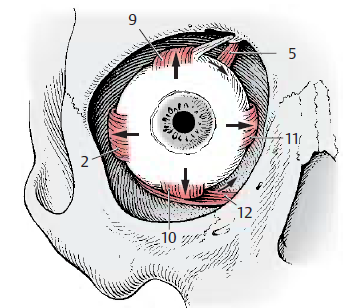 2. Έξω ορθός
11. Έσω ορθός
9.   Άνω ορθός
10. Κάτω ορθός
12. Κάτω λοξός
Άνω λοξός
  (+Ανελκτήρας Βλεφάρου)
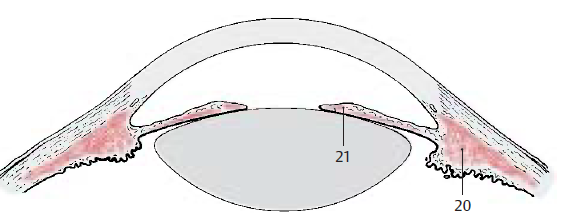 Οπτική οδός-(πριν έξω γονατώδη σώματα)-
άνω διδύμια-π. Edinger Westphal-προγαγγλιακές ίνες-
ΙΙΙ-ακτινοειδές γάγγλιο-μεταγγαγλιακές ίνες-
βραχέα ακτινοειδή νεύρα-σφιγκτήρα μυ κόρης και
 ακτινωτό μυ
20.Ακτινωτός μυς
21. Σφιγκτήρας κόρης
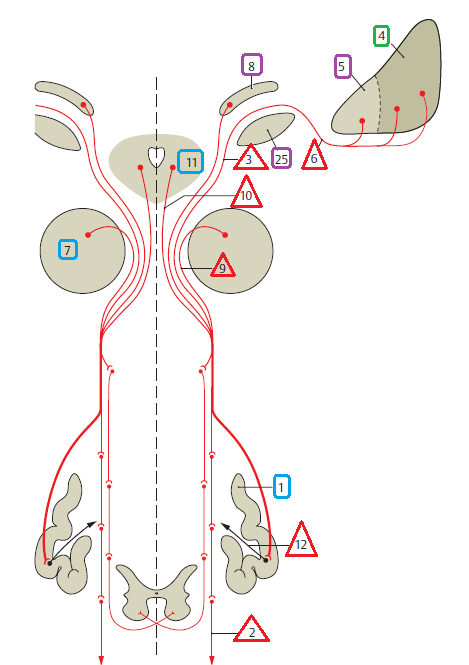 ΚΕΝΤΡΙΚΗ ΚΑΛΥΠΤΡΙΚΗ ΟΔΟΣ
Απαγωγός οδός εξωπυραμιδικού
(6. Ωχροτετραδυμική δ.)
3. Ωχροελαϊκές ίνες
10. Δικτυοελαϊκές ίνες
9. Ερυθροελαϊκές ίνες
12. Ελαιοπαρεγκεφαλιδικές ίνες
2. Ίνες προς ΝΜ
Από ερυθρό π., φαιά ουσία γύρω από υδραγωγό, ΔΣ
4. Κέλυφος 
5. Ωχρά σφαίρα
8. Αβεβαίη ζώνη
25. Υποθαλάμιος π.
11. Φαιά ουσία πέριξ υδραγωγού
7. Ερυθρός π.
1. ελαία
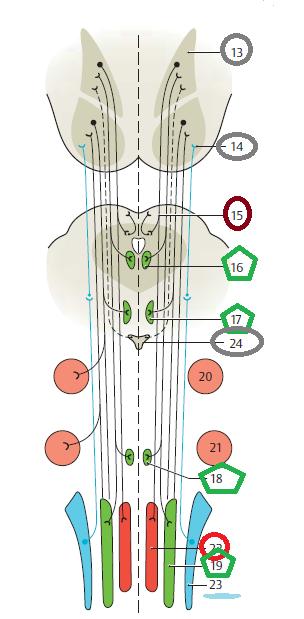 ΡΑΧΙΑΙΑ ΕΠΙΜΗΚΗΣ ΔΕΣΜΙΔΑ
16. π. Edinger Westphal
17. Άνω σιελικός π.
18. Κάτω σιελικός π.
19. Ραχιαίος π.  (ΙΧ, Χ)
20. π. V
21. π. VII
22. π. υπογλωσσίου
23. Μονήρης δεσμίδα
13. Φαιό φύμα
14. Μαστία
24. Ραχιαίος π. ραφής
15. Άνω διδύμια
Από: υποθάλαμο, διάφραγμα, φαιό φύμα, μαστία, 
Προς: σπλαγχνοκινητικούς π. (16, 17, 18, 19) 
και κινητικούς βραγχιακούς π (V, VII ) 
και π. υπογλωσσίου (22)
Ανιόντα δεμάτια 
Από: μονήρη δεσμίδα και γευστικές ίνες
Προς: υποθάλαμο
Σύνδεση γευστικών, οσφρητικών ώσεων-υποθαλάμου-με κινητικούς και εκκριτικούς πυρήνες στελέχους
ΕΣΩ ΕΠΙΜΗΚΗΣ ΔΕΣΜΙΔΑ
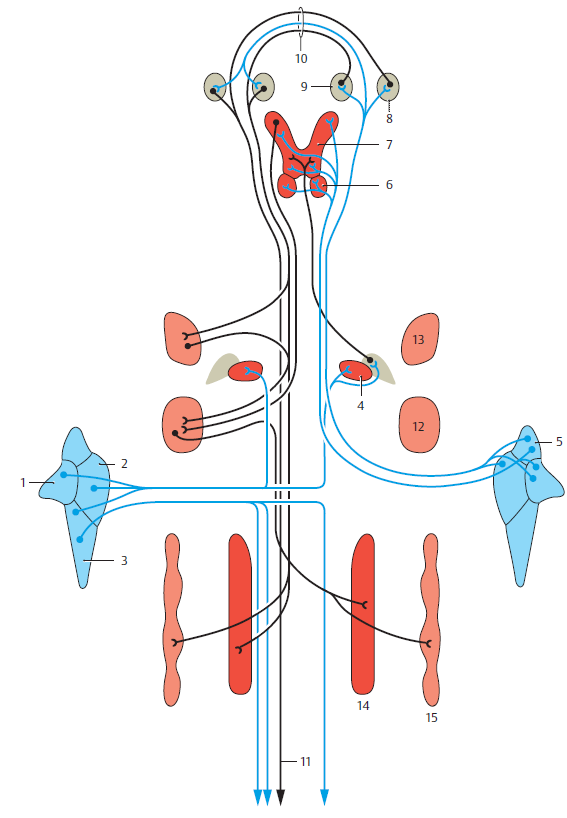 ΑΙΘΟΥΣΑΙΟ
Έξω Αιθουσαίος π.
Έσω «»
Κάτω «»
5.    Άνω  «»
ΕΞΩΠΥΡΑΜΙΔΙΚΟ
8. π. Cajal
9. π. Darkshevich
ΟΦΘΑΛΜΟΚΙΝΗΤΙΚΟΤΗΤΑ
4. π. απαγωγού
6. π. τροχιλιακού
7. π. κοινού κινητικού
10. Οπίσθιος σύνδεσμος
11. Διαμεσονωτιαίο δ.
12. π. προσωπικού
13. Κινητικός π. τριδύμου
14. π. υπογλωσσίου
15. Μεικτος κοιλιακός
Επικοινωνία κινητικών πυρήνων για να λειτουργούν ταυτόχρονα (κατάποση και ομιλία. Κίνηση οφθαλμών κατά την κίνηση κεφαλής.
ΓΕΦΥΡΑ-γόνυ προσωπικού
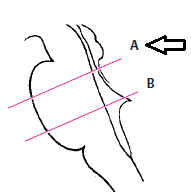 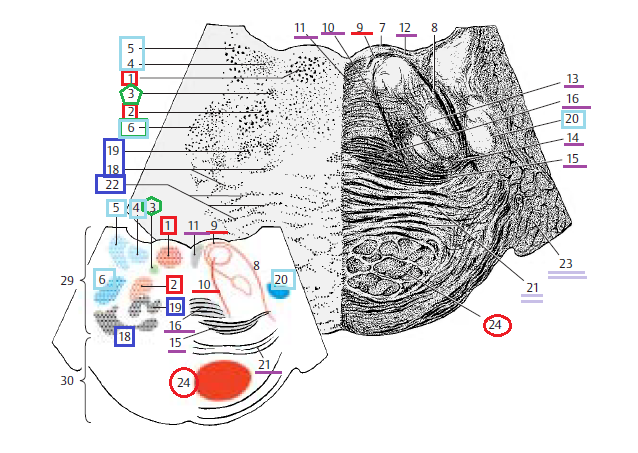 29. Καλύπτρα γέφυρας
30. Βάση γέφυρας
11. Έσω επιμήκης δ.
12. Ραχιαία επιμήκης δ. 
13. Κεντρική καλυπτρική οδός
14. Νωτιαίοθαλαμικό δ.
15. Τραπεζοειδές σώμα
16. Έσω λημνίσκος

21. Εγκάρσιες γεφυρικές ίνες
23. ΜΠΣ
3. Άνω σιελικός π.
π. VI-(10: ίνες VI)
π. VII –(8,9: ίνες, γόνυ VII)
24. Πυραμιδικές οδοί
4,5: έσω και έξω αιθουσαίος π.
6. π. νωτ. δ. V
20. νωτ. δ. V
18 19. π. τραπεζοειδούς σώματος
ΓΕΦΥΡΑ- επίπεδο τριδύμου
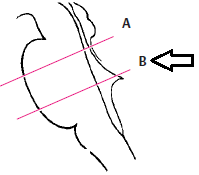 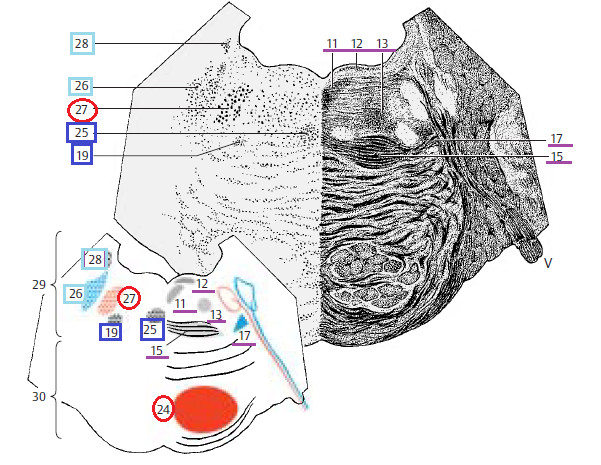 11. Έσω επιμήκης δ.
12. Ραχιαία επιμήκης δ. 
13. Κεντρική καλυπτρική οδός
15. Τραπεζοειδές σώμα
16. Έσω λημνίσκος
27. Κινητικός π. V
24. Πυραμιδικό δ.
26. Κύριος αισθητικός π. V
28. π. μεσεγκεφαλικής ρίζας V
19.π. τραπεζοειδούς σ.
25. Κάτω κεντρικός καλυπτρικός π.
ΠΡΟΣΩΠΙΚΟ ΝΕΥΡΟ: 
ΚΙΝΗΤΙΚΟ, ΣΠΛΑΓΧΝΟΚΙΝΗΤΙΚΟ, ΑΙΣΘΗΤΙΚΟ-ΑΙΣΘΗΤΗΡΙΑΚΟ
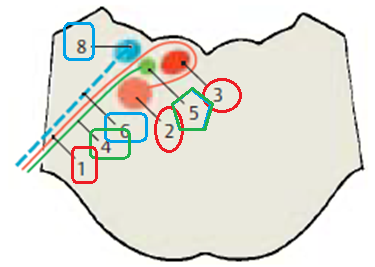 2. κιν.π. VII-(1) κινητικές ίνες
3. π. VI
5. Άνω σιελικός π.-(4) προγαγγλιακές ίνες
8. π. μονήρους δεσμίδας- (6) γευστικές ίνες
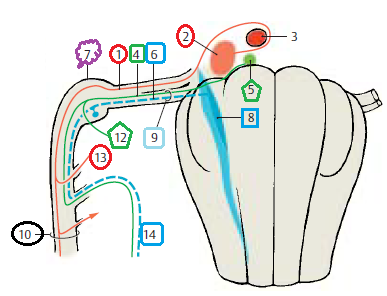 7. Γονατώδες γ. 
9. Διάμεσο νεύρο (12+14)
12. Μείζον επιπολής λιθοειδές
13. Νεύρο για μυ αναβολέα
14. Χορδή τυμπάνου
10. Βελονομαστοειδές τρήμα
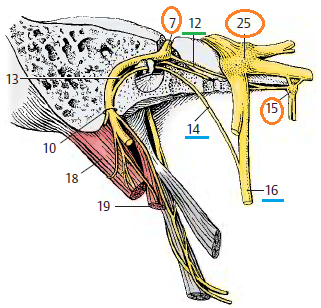 7. Γονατώδες γάγγλιο
13. ν. μυ αναβολέα
14. Χορδή τυμπάνου
25. Γάγγλιο τριδύμου
15. Σφηνοϋπερώιο γάγγλιο
16.Γλωσσικό ν.
10. Βελονομαστοειδές τρήμα
18. οπ. γαστέρα διγάστορα μυ
19. Βελονοϋοειδής μυς
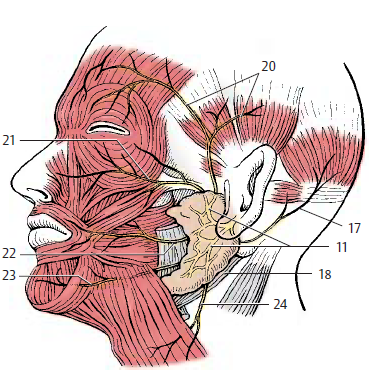 17. Οπίσθιο ωτιαίο ν.
18. οπ. γαστέρα διγάστορα
20. Κροταφικοί κλάδοι
21. ζυγωματικοί κλάδοι
22. Βυκανητικοί κλάδοι
23. Κλάδοι κάτω γνάθου
24. Τραχηλικοί κλάδοι (μυώδες πλάτυσμα)
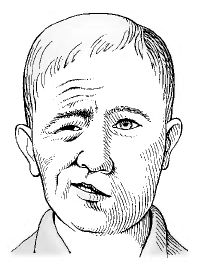 ΤΡΙΔΥΜΟ ΝΕΥΡΟ
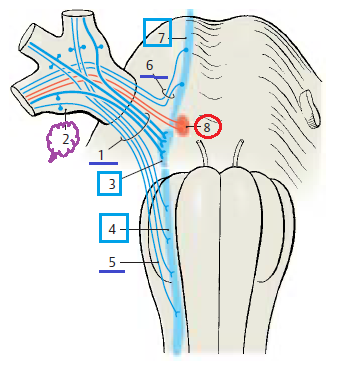 8. Κινητικός π. τριδύμου
3. Κύριος αισθητικός π.- (1) αισθητικές ίνες
4. π. νωτιαίας δεσμίδας- (5) νωτιαία δ.
7. Μεσεγκεφαλικός π. –(6) μεσεγεφαλική δ.
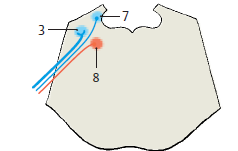 2. Μηνοειδές γ. τριδύμου (Gasser)
‘μεσεγκεφαλικός π=γάγγλιο (ψευδομονόπολα κ.) εντός ΚΝΣ’
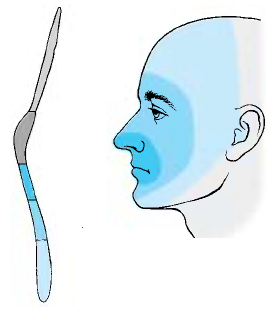 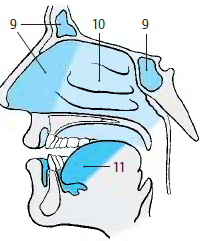 9: μετωπιαίος, σφηνοειδής,  ρινικός διάφραγμα V1
10: ρινικές κόγχες, ιγμόρειο, υπερώα, ούλα V2
11. Έδαφος στοματικής κοιλότητας, παρειές V3
Κρομμυοειδής συστηματοποίηση
Ίνες από περιστοματική περιοχή 
καταλήγουν κεφαλικά, 
ίνες περιφερικότερα, 
καταλήγουν πιο ουραία
12. ΟΦΘΑΛΜΙΚΟ ΝΕΥΡΟ
13. Δακρϊκός κλάδος
14. Μετωπιαίος κλάδος
15. Οφθαλμορινικός κλάδος
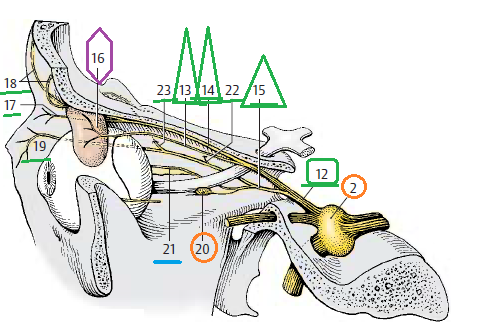 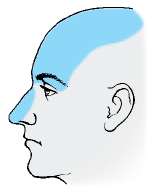 2. Μηνοειδές γάγγλιο τριδύμου
20. Οφθαλμικο γάγγλιο-21. μακρά ακτινοειδή ν.
16.Δακρυϊκός αδένας
ΤΡΙΔΥΜΟσυμμετοχή στο ΑΝΣ
3ος μεταγαγγλιακός νευρώνας ΣΥΜΠ (1ος υποθάλαμος, 2ος αυχενικό κέντρο Budge) δια οφθαλμικού κλάδου εισέρχεται στον κόγχο ως μακρά ακτινοειδή νεύρα και νευρώνει διαστολέα κόρης (μυδρίαση).
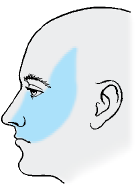 ΑΝΩ ΓΝΑΘΙΚΟ ΝΕΥΡΟ
3. Ζυγωματικό νεύρο
7. Υποκόγχιο ν.
6. Γαγγλιακοί κλάδοι-σφηνοϋπερώιο γ.
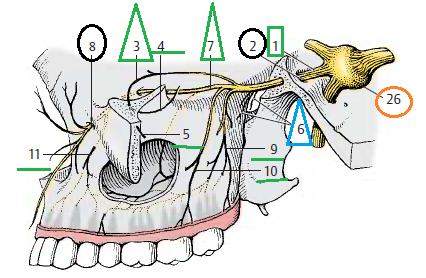 2. Στρογγυλό τρήμα
8. Υποκόγχιος πόρος
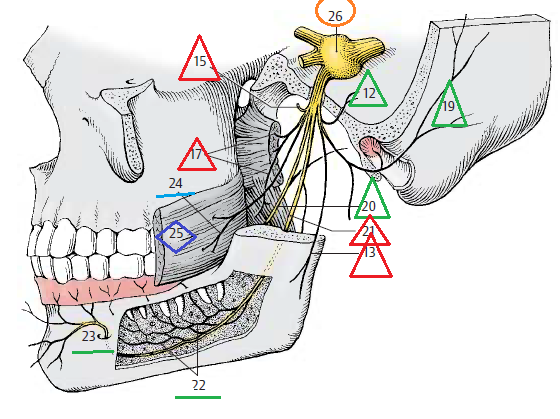 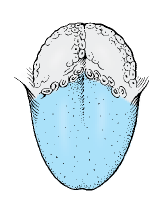 ΚΑΤΩ ΓΝΑΘΙΚΟ ΝΕΥΡΟ
12. Μηνιγγικός κλάδος
19. Ωτοκροταφικό ν. 
20. Γλωσσικό ν. (αισθ. 2/3 γλώσσας)
21. Κάτω φατνιακό ν (+κιν. κλάδοι για 
      οπ. Γαστέρα διγάστορα+γναθοϋοειδή
26. Μηνοειδές γάγγλιο
25. Βικανυτής μυς (VII).
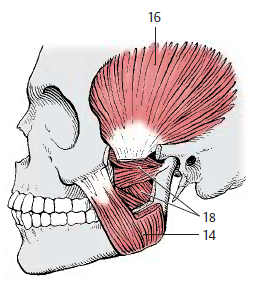 ΚΑΤΩ ΓΝΑΘΙΚΟ ΝΕΥΡΟ
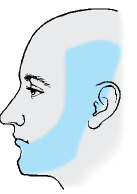 16. Κροταφίτης μυς
18. Πτερυγοειδείς μυς
14. Μασητήρας μυς
VII πτερύγιο ωτός, έξω ακ. πόρος, τύμπανο
IX έσω ακ. πόρος, έσω ους, οπ. 1/3 γλώσσας,
    φάρυγγας, μαλ. υπερώα, αμυγδαλή,  παρίσθμια
X  έξω ακ. πόρος, τύμπανο, φάρυγγας, λάρυγγας
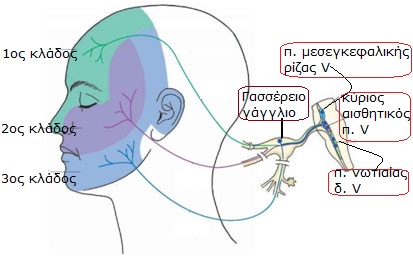 Σωματοτοπική συστηματοποίηση: ίνες επιπολής αισθητικότητας 1ου κλάδου καταλήγουν
χαμηλά (προμήκης) και κεντρικά, ενώ του 3ου κλάδου ψηλά (μ. εγκέφαλος) και περιφερικά.
Λειτουργική συστηματοποίηση: αδρή και επικριτική αφή καταλήγουν στον κύριο
 αισθητικό πυρήνα, η θερμοαλγαισθησία στη νωτιαία δεσμίδα και η εν τω βάθει 
στη μεσεγκεφαλική ρίζα.
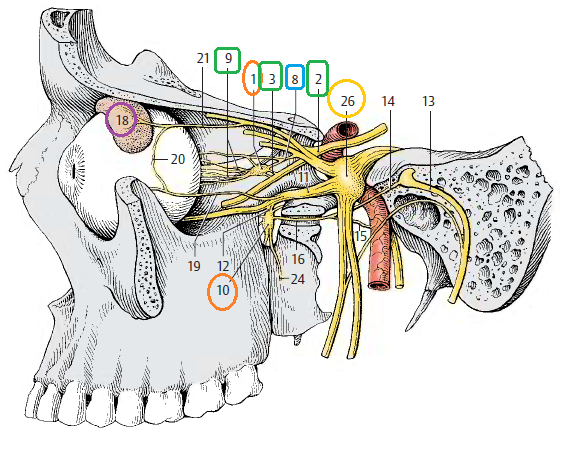 13. Διάμεσο ν.
14. μ. επιπολής λιθοειδές ν.
15. Επιπολής λιθοειδές ν.
26. ΓΟΝΑΤΙΟ ΓΑΓΓΛΙΟ
8.  Αισθητικές ίνες V
1. ΟΦΘΑΛΜΙΚΟ ΓΑΓΓΛΙΟ (παρασυμπ)
3. Προγαγγλιακές ίνες ΙΙΙ
9. Μεταγαγγλιακές ίνες ΙΙΙ (βραχέα ακτινοειδή ν)
    σφιγκτήρα μυ κόρης-ακτινωτός μυ
2. ΙΙΙ
10. Σφηνοϋπερώιο γ.
7. Μακρά ακτινοειδή ν. V1 ΣΥΜΠ
9. Βραχέα ακτινοειδή ν. III ΠΑΡΑΣΥΜΠ
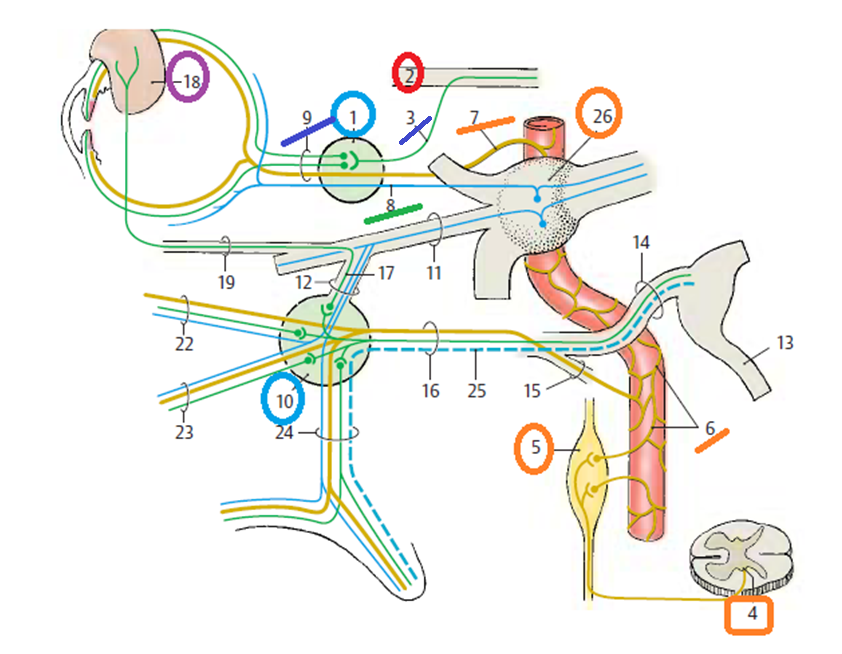 (7).Διαστολέας μυς κόρης
(9). Σφιγκτήρα μυς κόρης
       Ακτινωτός
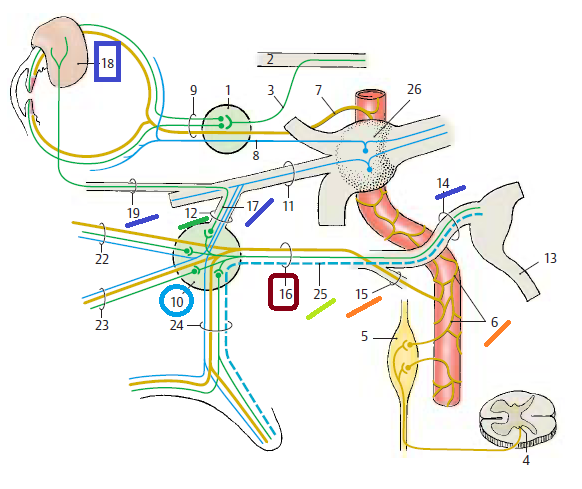 11. Άνω γναθιαίο ν.  V2
19. Ζυγωματικό ν.
22. Κογχικοί κάδοι
23. Ρινικοί κλάδοι
24. Υπερώια νεύρα
Δακρυορινικός π.-προγαγγλιακές ίνες (Μ. επιπολής λιθοειδές (VII)-(14)-Σφηνοϋπερώιο γ-
Μεταγαγγλιακές ίνες-V2-αναστόμωση με V1-Δακρϋικός αδένας
Δακρυορινικός π.-προγαγγλιακές ίνες (Μ. επιπολής λιθοειδές (VII)-Σφηνοϋπερώιο γ-
Μεταγαγγλιακές ίνες-
4. έλασσον επιπολής λιθοειδές
1. Ωτικό γάγγλιο
15. ωτοκροταφικό-
    16. αναστομωτικός κλάδος VII
17. Παρωτίδα
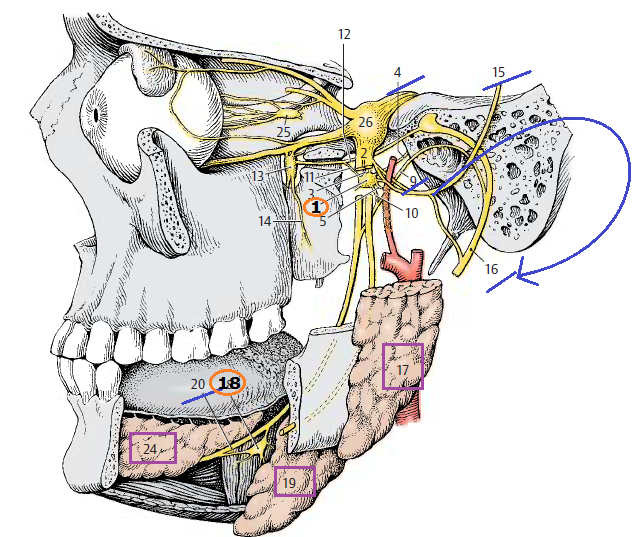 9. Χορδή τυμπάνου
20. Γλωσσικό ν
18. Υπογνάθιο γάγγλιο
19. Υπογνάθιοι αδένες
24. Υπογλώσσιοι αδένες
4. έλασσον επιπολής λιθοειδές
1. Ωτικό γάγγλιο
15. ωτοκροταφικό-
    16. αναστομωτικός κλάδος VII
17. Παρωτίδα
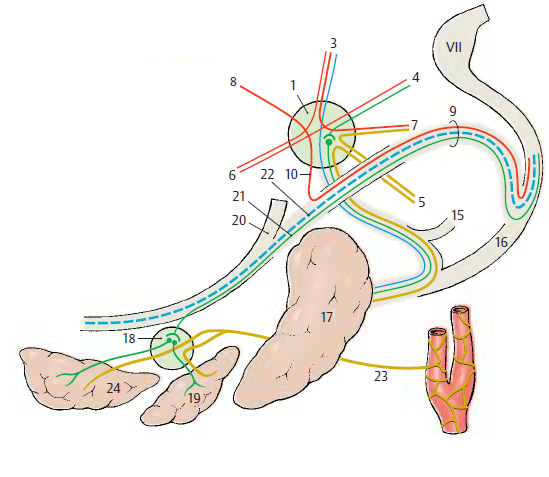 9. Χορδή τυμπάνου
20. Γλωσσικό ν
18. Υπογνάθιο γάγγλιο
19. Υπογνάθιοι αδένες
24. Υπογλώσσιοι αδένες
ΚΟΧΛΙΑΚΟ ΝΕΥΡΟ
Ελικοειδές γάγγλιο (δίπολοι νευρώνες που ακολουθούν έλικες κοχλία)
2-3. Κοχλιακό νεύρο. 
Πορεία εντός έσω ακουστικού πόρου μαζί με αιθουσαίο νεύρο σε κοινό έλυτρο
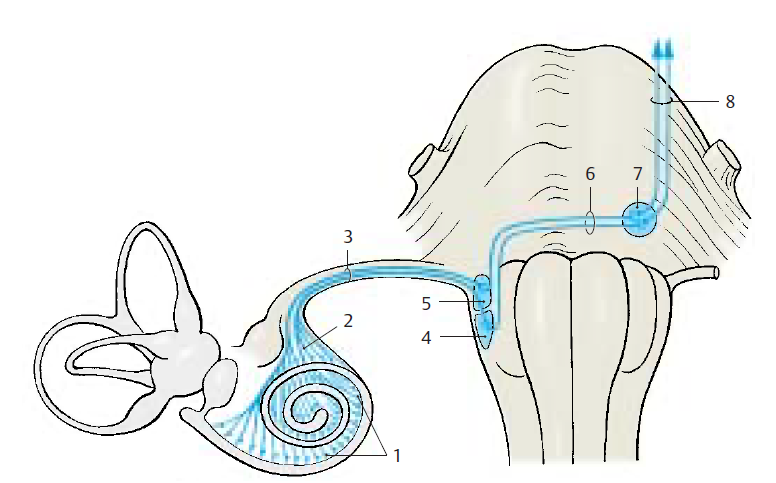 4. Κοιλιακός κοχλιακός π.
5. Ραχιαίος κοχλιακός π.
Κοιλιακός π (4)-χιάζονται (τραπεζοειδές σώμα-6)-σύναψη στον π. τραπεζοειδούς σώματος (7)-
Άνοδος ως έξω λημνίσκος (8)
Ραχιαίος π-μερικός χιασμός- μυέλινες χορδές-ανέρχονται ως έξω λημνίσκος (8)
ΣΤΑΤΙΚΟΑΚΟΥΣΤΙΚΟ ΝΕΥΡΟ
4. Κοιλιακός κοχλιακός π.
5. Ραχιαίος κοχλιακός π.
14. Έσω αιθουσαίος π.
15. Έξω αιθουσαίος π.
16. Κάτω αιθουσαίος π.
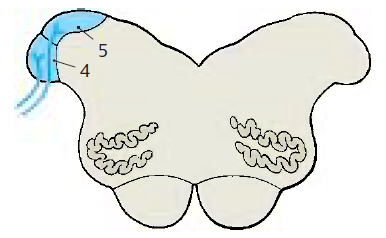 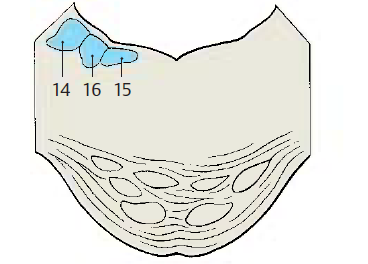 14. Άνω αιθουσαίος π.
15. Έσω αιθουσαίος π.
16. Έξω αιθουσαίος π.
17. Κάτω αιθουσαίος π.
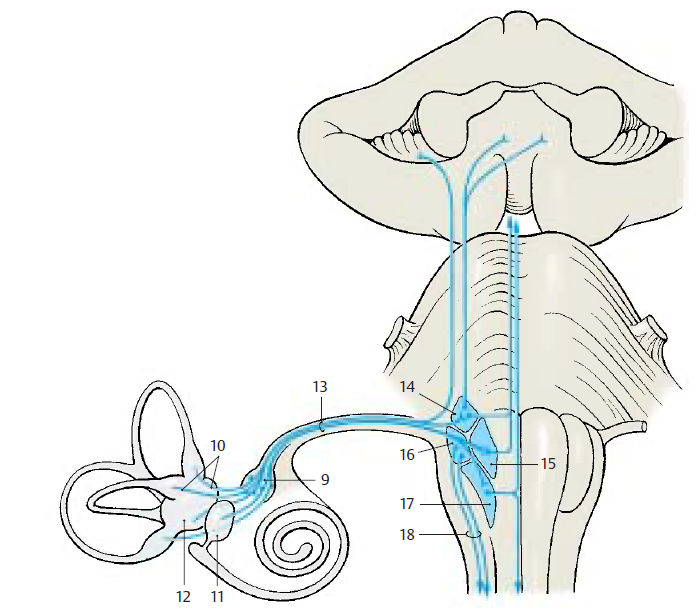 Δίπολα κ. αιθουσαίου γ. (εντός έσω ακ. πόρου).
Περιφερικές αποφυάδες φέρονται στους ημικύκλιους σωλήνες (10) 
Και στο σφαιροειδές και ελλειπτικό κυστίδιο (11,12). 
Κεντρικές αποφυάδες σχηματίζουν το αιθουσαίο νεύρο
Και καταλήγουν στους αιθουσαίους πυρήνες (Έσω)
(λίγες στην παρεγκεφαλίδα απευθείας).
Οι ίνες από τους πυρήνες καταλήγουν 
Στην παρεγκεφαλίδα,
Στο ΝΜ
Στους οφθαλμοκινητικούς π.
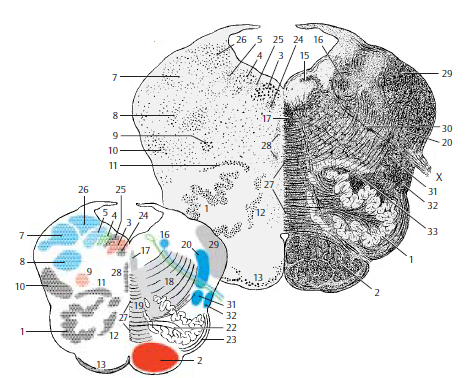 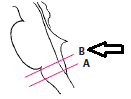 ΕΠΙΠΕΔΟ Χ
Ελαία
28.πυρήνας ραφής
31. νωτ.θαλ. δ
32. νωτ. παρεγκ. δ
6,7. ισχνός σφηνοειδής π.
5,8. π. νωτ. δ. V
20. νωτ. δ. V
16. Μονήρης δεσμίδα
26. Έσω αιθουσαίος π.
2. Πυραμίδες
3. π. ΧΙΙ-
9. Κοιλιακός π.
29. ΚΠΣ
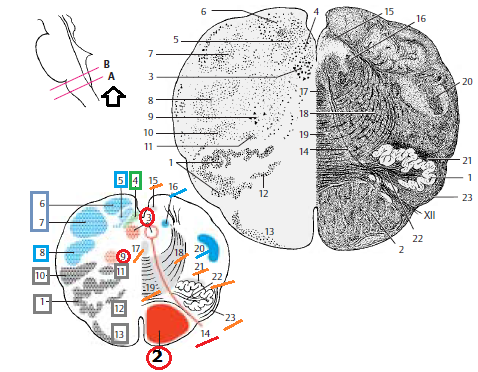 ΕΠΙΠΕΔΟ ΧΙΙ
17. Έσω επιμήκης δ.
19. Έσω λημνίσκος
6,7. ισχνός σφηνοειδής π.
5,8. π. νωτ. δ. V
20. νωτ. δ. V
16. Μονήρης δεσμίδα
1. Ελαία
2. Πυραμίδες
3. π. ΧΙΙ-14. ίνες
9. Κοιλιακός π.
ΓΛΩΣΣΟΦΑΡΥΓΓΙΚΟ
5. Μεικτός-κοιλιακός π.-4. κινητικές ίνες
7. Κάτω σιελικός π.-6 σπλαγχνοκινητικές ίνες
11. π. μονήρους δεσμίδας-8 σπλαγχνοαισθητικές-9 γευστικές ίνες
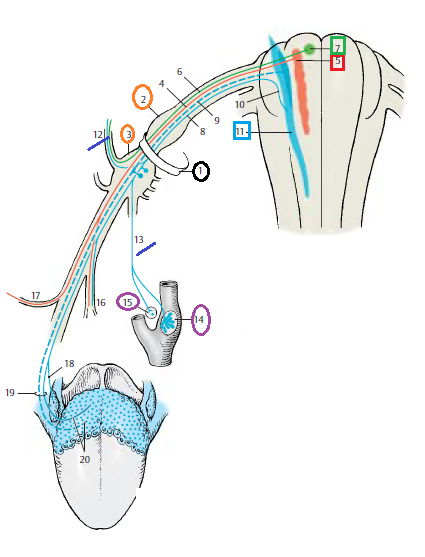 5. Μεικτός-κοιλιακός π.-4. κινητικές ίνες
7. Κάτω σιελικός π.-6 σπλαγχνοκινητικές ίνες
11. π. μονήρους δεσμίδας-8 σπλαγχνοαισθητικές-9 γευστικές ίνες
12. Τυμπανικό νεύρο
16. Φαρυγγικοί κλάδοι
17. Βελονοφαρυγγικός μυς
20. Αισθητικές και γευστικές ίνες γλώσσας
15. Καρωτιδικό σωμάτιο –χημειοϋποδοχείς
14. Καρωτιδικός κόλπος-μηχανοϋποδοχείς
ΓΛΩΣΣΟΦΑΡΥΓΓΙΚΟ
Φαρυγγικό πλέγμα: αισθητική και 
κινητική νεύρωση φάρυγγα
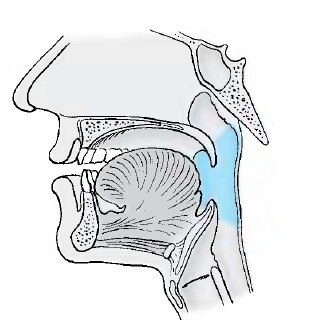 Τυμπανικό πλέγμα: αισθητικές ίνες για βλεννογόνο μέσου ωτός
 και ευσταχιανής σάλπιγγας
ΠΝΕΥΜΟΝΟΓΑΣΤΡΙΚΟ
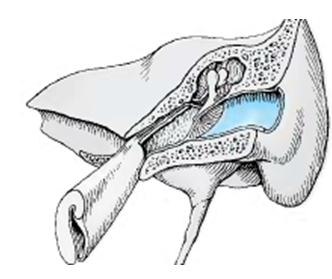 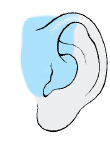 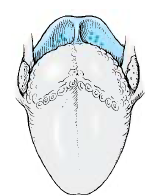 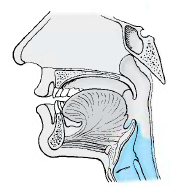 2. Σφαγιτιδικό γ.
3. Λιθοειδές γ.
1. Σφαγιτιδικό τρήμα
5. Κοιλιακός π.
7. Ραχιαίος π.
12, 13. μονήρης δεσμίδα
9,10. νωτιαία δεσμίδα V
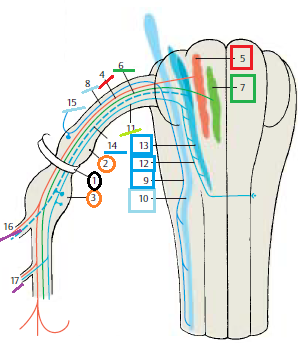 6. Σπλαγχνοκινητικές
4. Κινητικές ίνες
8. Αισθητικές ίνες
11. Σπλαγχνοαισθητικές 
15. Ωτιαίος αισθητικός κλάδος
16. Φαρυγγικοί κλάδοι
17. Άνω λαρυγγικό ν.
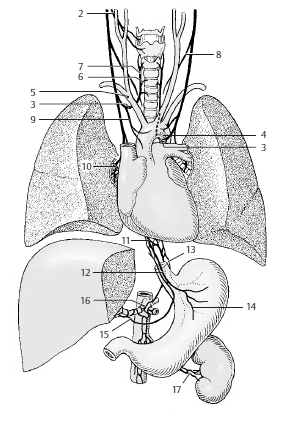 2. Άνω λαρυγγικό ν.
3. Παλίνδρομο κάτω λαρυγγικό ν.
10. Πνευμονικό πλέγμα
11. Οισοφαγικό πλέγμα
12,13. πρ. και οπ. Πνευμονογαστρικό πλέγμα
14. Πρόσθιοι γαστρικοί κλάδοι
15. Ηπατικοί κλάδοι
16. Κοιλιακοί κλάδοι
17. Νεφρικοί κλάδοι
ΠΑΡΑΠΛΗΡΩΜΑΤΙΚΟ
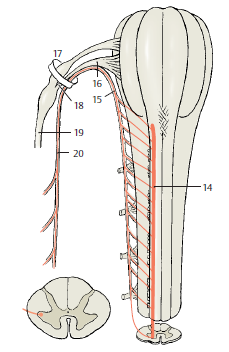 14. Νωτιαίος π.
15. Νωτιαίος κλάδος
16. Κρανιακός κλάδος
18. Εσωτερικό κλάδο (μαζί με Χ-19)
20. Εξωτερικός μκάδος (προς ΣΤΚΛΜ, ΤΡΠΖ)
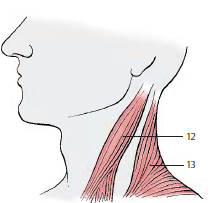 ΥΠΟΓΛΩΣΣΙΟ
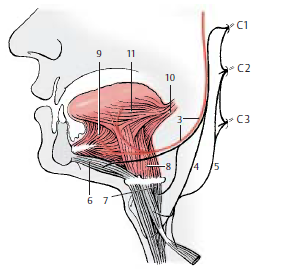 Α1 και Α2 ενώνονται με υπογλώσσιο και 
σχηματίζουν εν τω βάθει αυχενική αγκύλη –
4. Άνω ρίζα αγκύλης
5. Κάτω ρίζα αγκύλης
6. Γενειοϋοειδής 7. Θυρεοϋοειδής
8. Υογλωσσικός 9. γενειογλωσσικός
10. Βελονογλωσσικός 11 ίδιο μυς γλώσσας
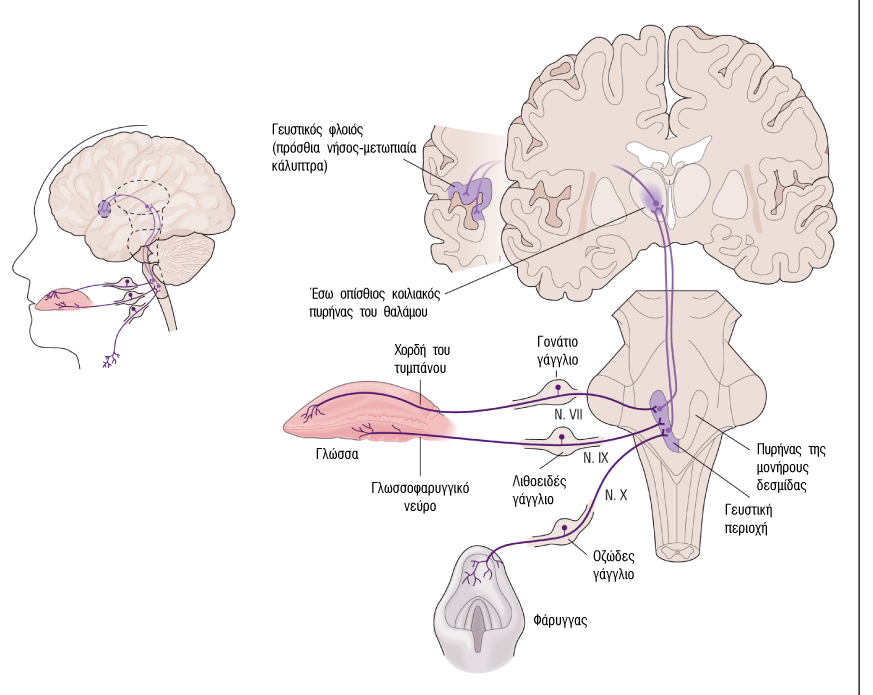 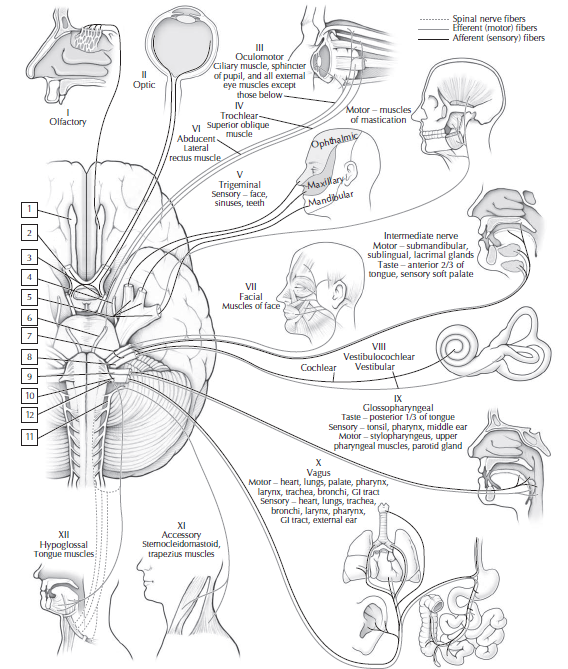 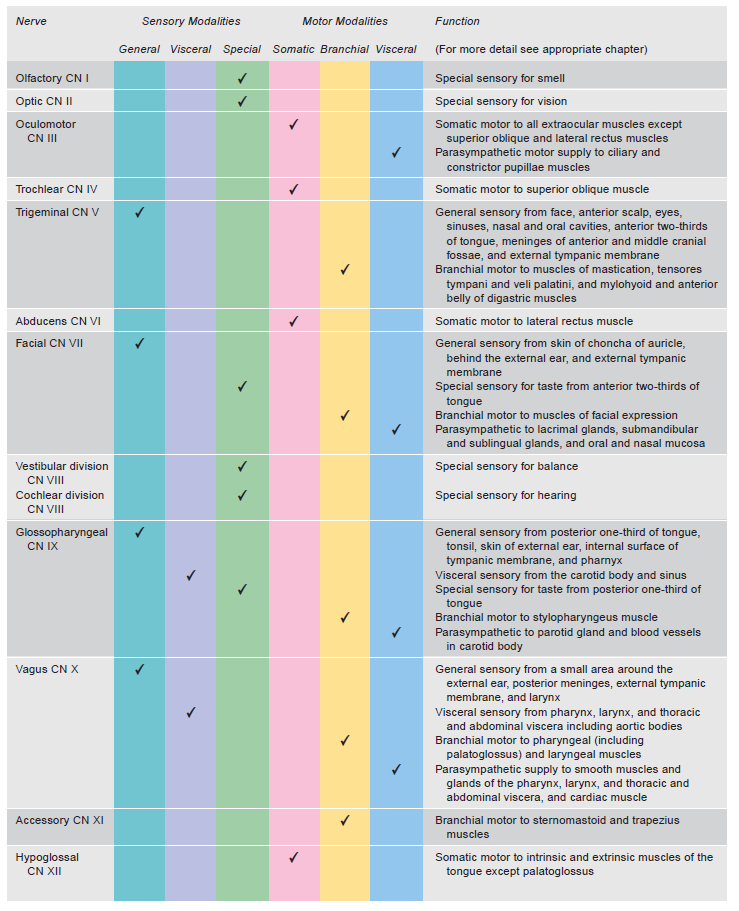 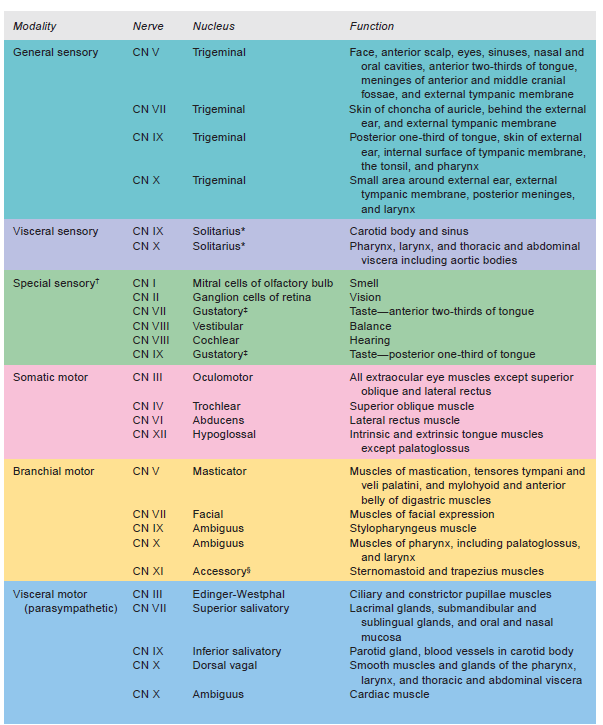